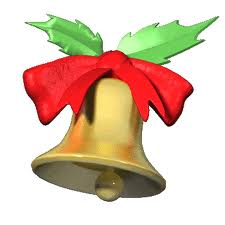 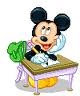 Война –                медленно
Быстро-               мягкий
Твёрдый –           мир
Ссориться –        маленький
Большой –           мириться
Война –              мир 
Быстро-             медленно
Твёрдый –         мягкий
Ссориться –     мириться
Большой –        маленький
1. Нота «до» + зарытый ценности в земле = ___________
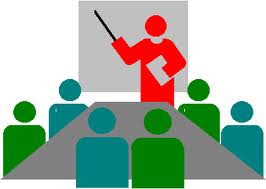 Доклад
2. кабан – ан + лук =_______________
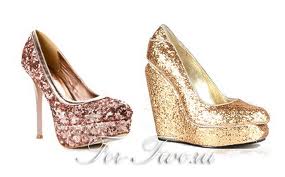 Каблук
3. ква+ рак – ак + тира =______________
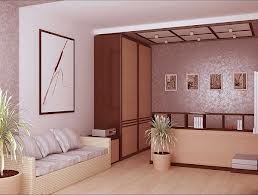 Квартира
4. С + место стоянки судов =_____________
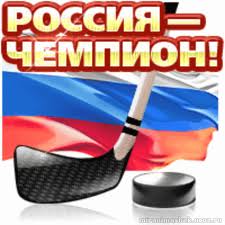 Спорт
5. Череп – п + муха =____________________
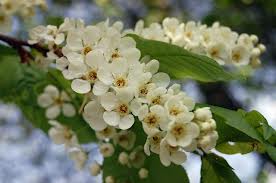 Черёмуха
6. Корь – ь + идол – л + р =_______________
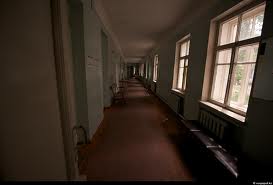 Коридор